What’s in the head of a network architect?
Rob Evans
Who am I?
A network architect!
Working on the Janet network since 1999
2
What's in the head of a network architect?
What the NOC thinks I do
3
What's in the head of a network architect?
Step 1
4
4
What's in the head of a network architect?
Step 2
5
5
What's in the head of a network architect?
Step 3
Photo by kazuend on Unsplash
6
What's in the head of a network architect?
What I think I do
7
What's in the head of a network architect?
Let’s start from the very beginning…
A very good place to start
Why am I having to work?
Apart from food and shelter
New customer requirement
End of life of existing equipment
Capacity growth
Are the expectations realistic?
Is there a risk they are over-estimating need?
Maybe even under-estimating
One day it might happen
8
What's in the head of a network architect?
Fibre
Handover document for fibre currently being used on the network
25 years old, 25 splices on the span.
~ when I joined the Janet NOC.
1 GE metro circuits were new.
“Oops, I did it again” top of the charts*
Can the same fibre cope with 16-way QAM and 28Tbps?
Should we be looking at newer G.652, or G.657?
(*) Christmas No 1 in the UK was Bob the Builder with “Can We Fix it?”
9
What's in the head of a network architect?
Do I need to be replacing our fibre entirely?
SDM?
Hollow core fibre?
U. Nasti, H. Sakr, I. Davidson, F. Poletti, and R. Donaldson, "Utilizing broadband wavelength-division multiplexing capabilities of hollow-core fiber for&#x00A0;quantum communications," Appl. Opt.  61, 8959-8966 (2022). CC-BY-4.0
CC BY 4.0: Optical Switching in Future Fiber-Optic Networks Utilizing Spectral and Spatial Degrees of Freedom - Scientific Figure on ResearchGate. Available from: https://www.researchgate.net/figure/Channel-switching-options-for-an-ingress-SDM-WDM-optical-fiber-of-an-optical-network_fig4_365099707
10
What's in the head of a network architect?
Transmission equipment
Carry on as before…
…or put DWDM into the routers?
11
What's in the head of a network architect?
[Speaker Notes: Transmission considerations.
50GHz, then flexgrid, 100GHz for 400G. 150GHz for 800G.]
At least routers haven’t changed much…
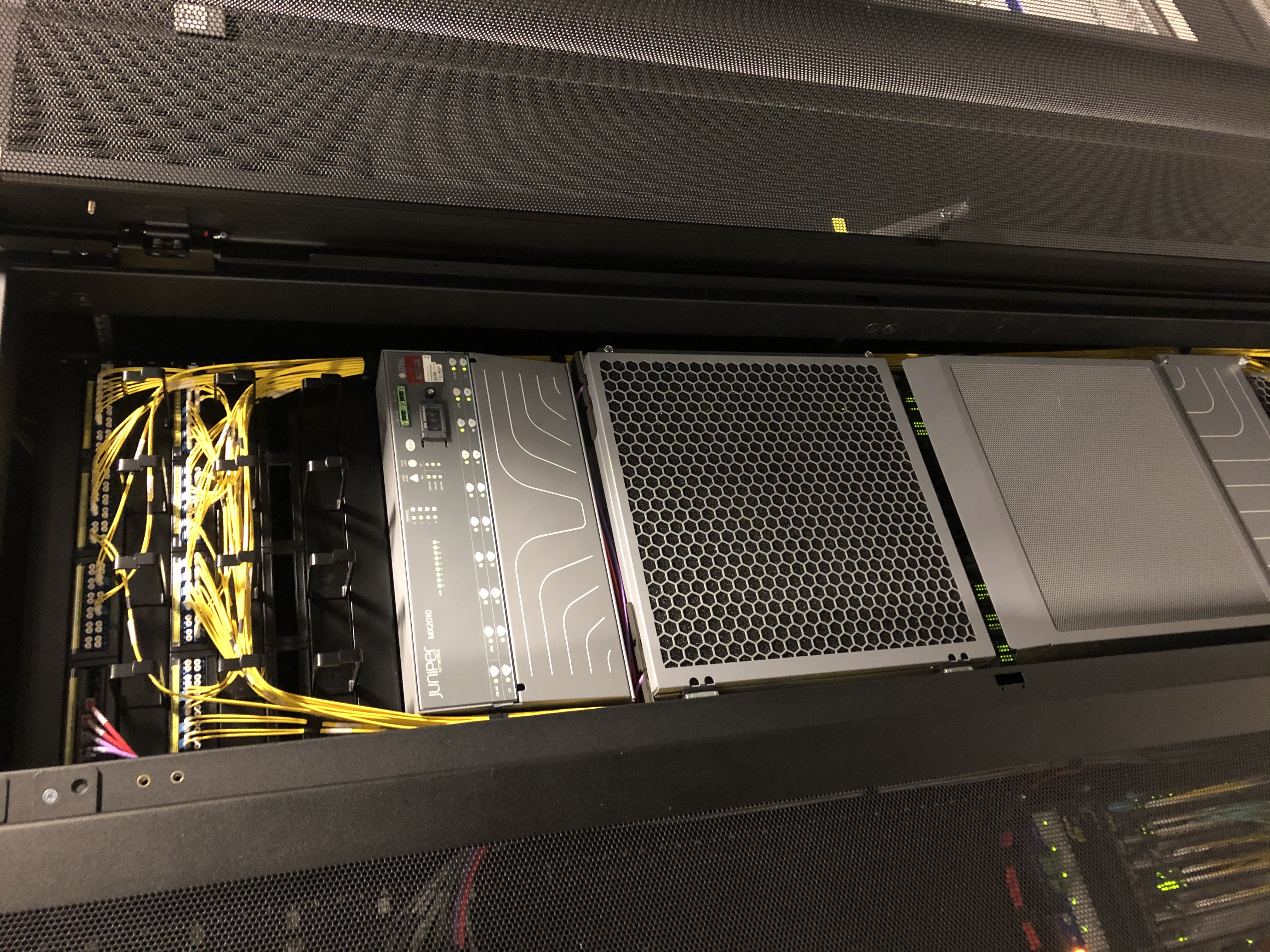 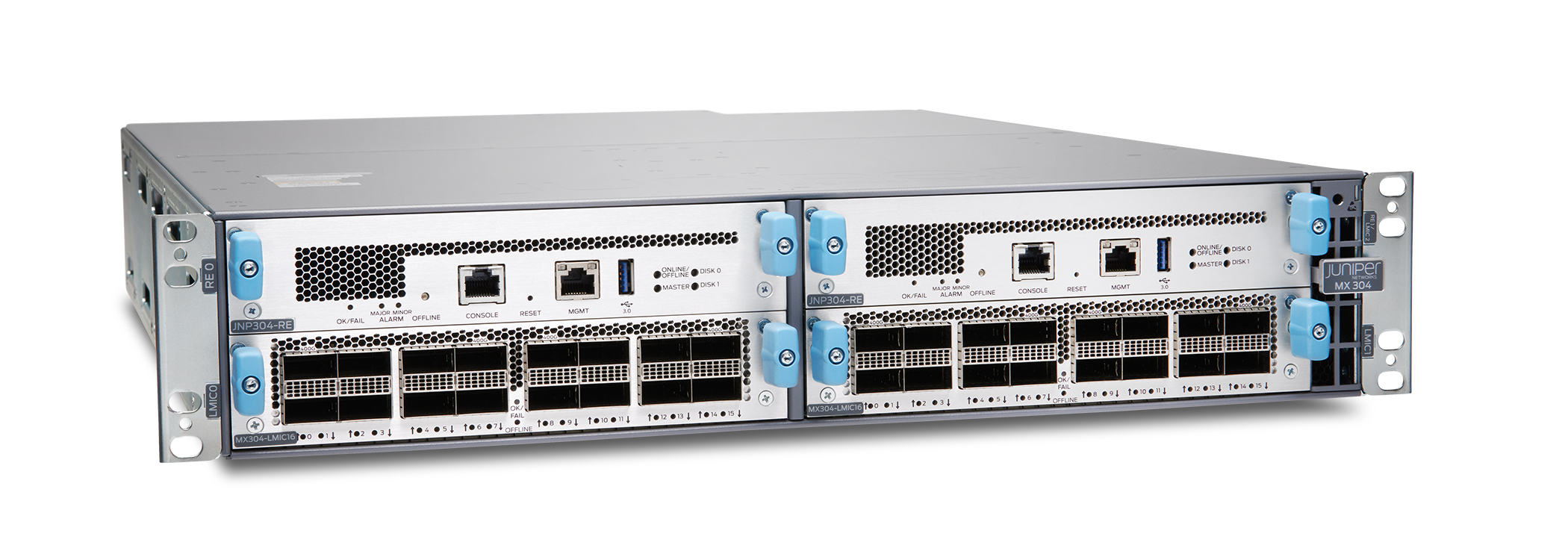 12
What's in the head of a network architect?
Oh, the routers
They grow, they shrink, but they do much the same, right?
Merchant silicon or custom silicon?
If we lock into features baked into silicon now, are we locking the services we can offer?
FIB size?
Segment Routing? SRv6?
Netflow?
Have we mentioned security yet?
Queuing? Expandability! Resilience
Licensing.
13
What's in the head of a network architect?
It’s 2025
What do you mean your service doesn’t support IPv6?
You need an IPv4 address per customer?
Multiple publicly routable IPv4 addresses per customer?
CC BY 2.0 Phil Benchoff https://www.flickr.com/photos/n3pb/8765646099/in/album-72157634324914351
14
What's in the head of a network architect?
[Speaker Notes: Two recent examples of services that require an IPv4 address per customer site connected to it.  In both cases the service owners were predicting thousands of customers per service.]
Where is the traffic coming from?
What’s that? It’s going to be the largest single source of traffic since the invention of the Internet?
What networks is it connected to?
'Deluge’ by Ivan Aivazovsky. Public Domain.
15
What's in the head of a network architect?
Regulations and Standards
CC-BY-SA 4.0 Mattia Luigi Nappi https://commons.wikimedia.org/wiki/File:Decreti_originali_per_mese,_1857_-_Grande_Archivio_di_Stato,_Napoli.jpg
16
What's in the head of a network architect?
Carbon footprint
CC-BY-SA 2.0 Dave Price / Aerial view from Paramotor of Didcot Power Station https://www.geograph.org.uk/photo/305618
17
What's in the head of a network architect?
Automation
Reproduction of image in the public domain. https://commons.wikimedia.org/wiki/File:Racknitz_-_The_Turk_1.jpg
18
What's in the head of a network architect?
Legacy
CC BY-SA 2.0 https://flickr.com/photos/37996649474@N01/51333327030
19
What's in the head of a network architect?
[Speaker Notes: Transmission systems
Legacy architectures]
Security
We were designing security in from the start, right?
Photo by Stephen Harlan on Unsplash
20
What's in the head of a network architect?
[Speaker Notes: Transmission systems
Legacy architectures]
How do we buy it?
That’s the technical stuff out of the way, that was easy.
How much?
What are the procurement means to buy it?
125 days lead-time you say?
21
What's in the head of a network architect?
Photo by  Wonderlane on Unsplash
To sum it all up…
Despite the fact that I’m ‘internetplumber’ wherever I could grab the username…
…it’s more than just plumbing.
…but a plumber would (rightly) say that too.
CC BY-SA 2.0. Andy Beecroft. https://www.geograph.org.uk/photo/4188136
22
What's in the head of a network architect?
Thank you
Rob Evans
Chief network architect
Rob.Evans@jisc.ac.uk